TIẾNG VIỆT 1
Tập 1
Tuần 3
Bài 10: ê – l
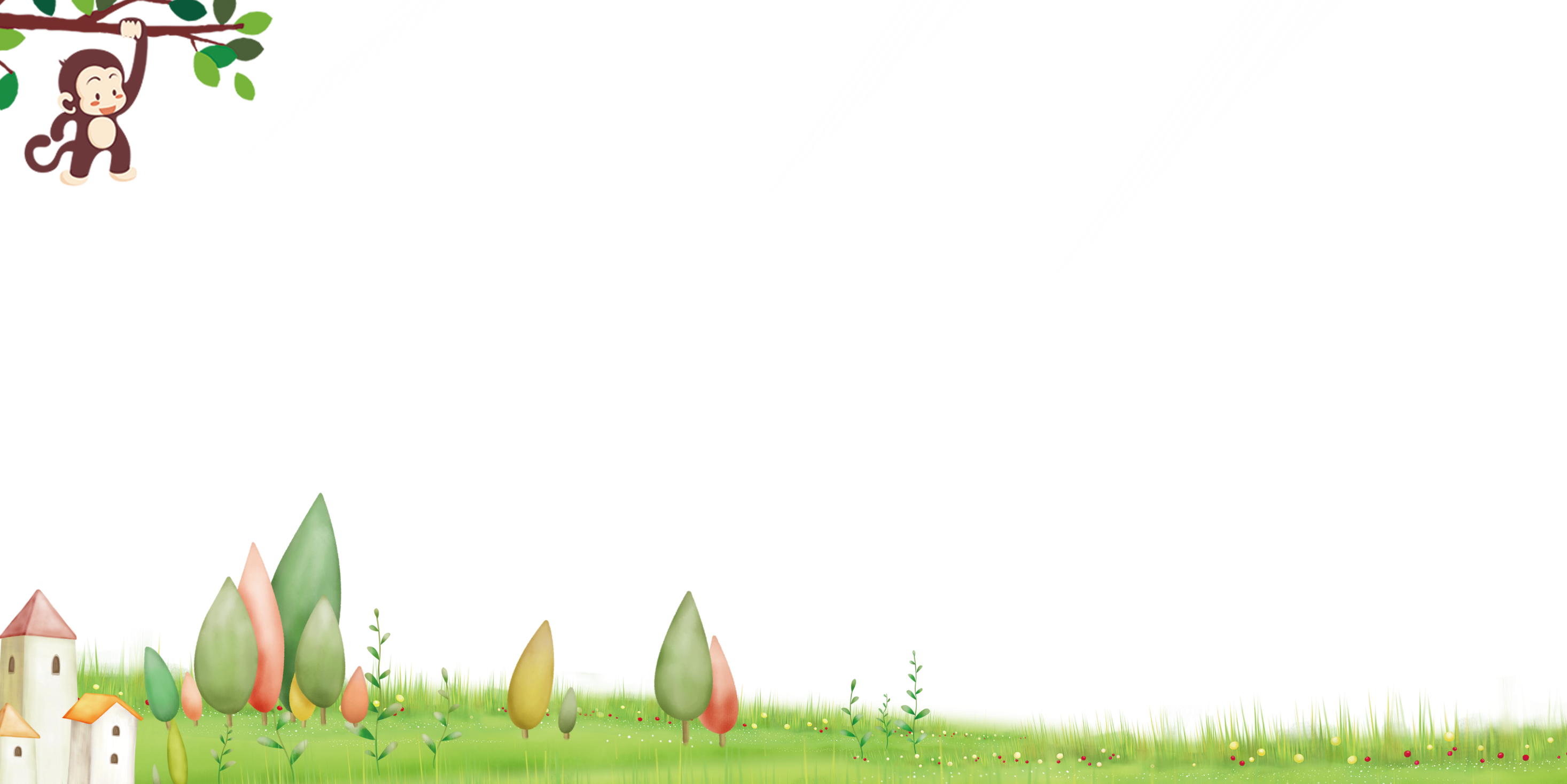 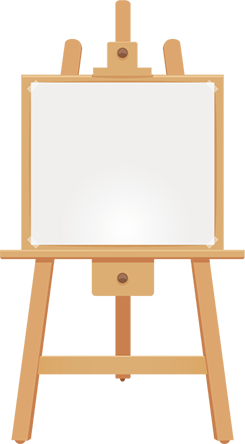 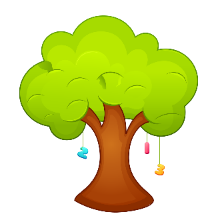 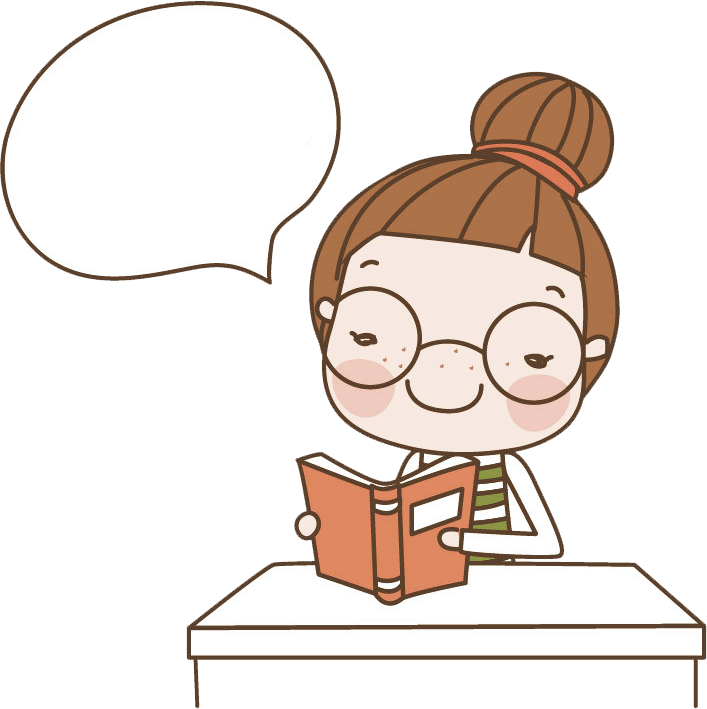 TẬP ĐỌC
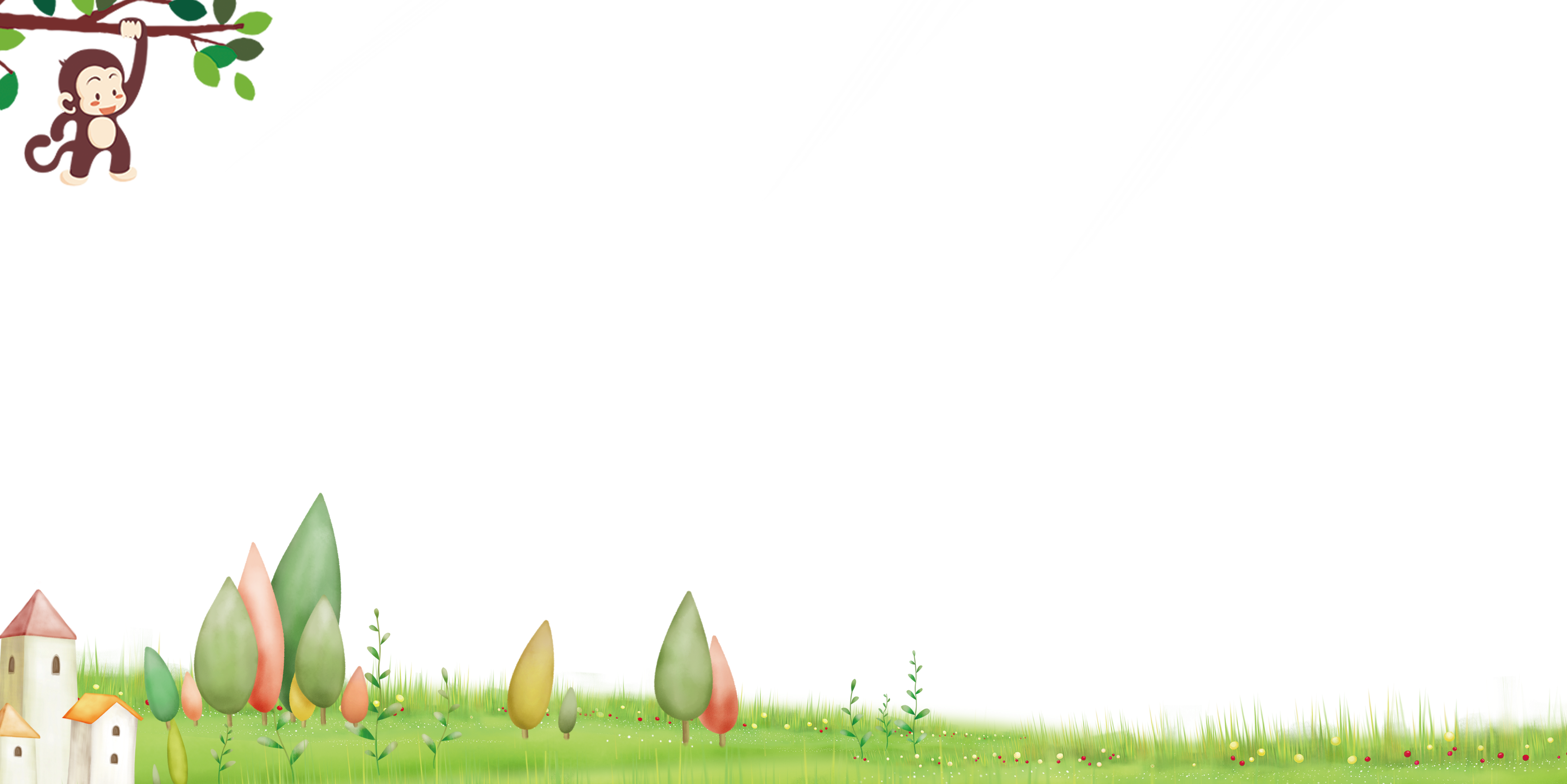 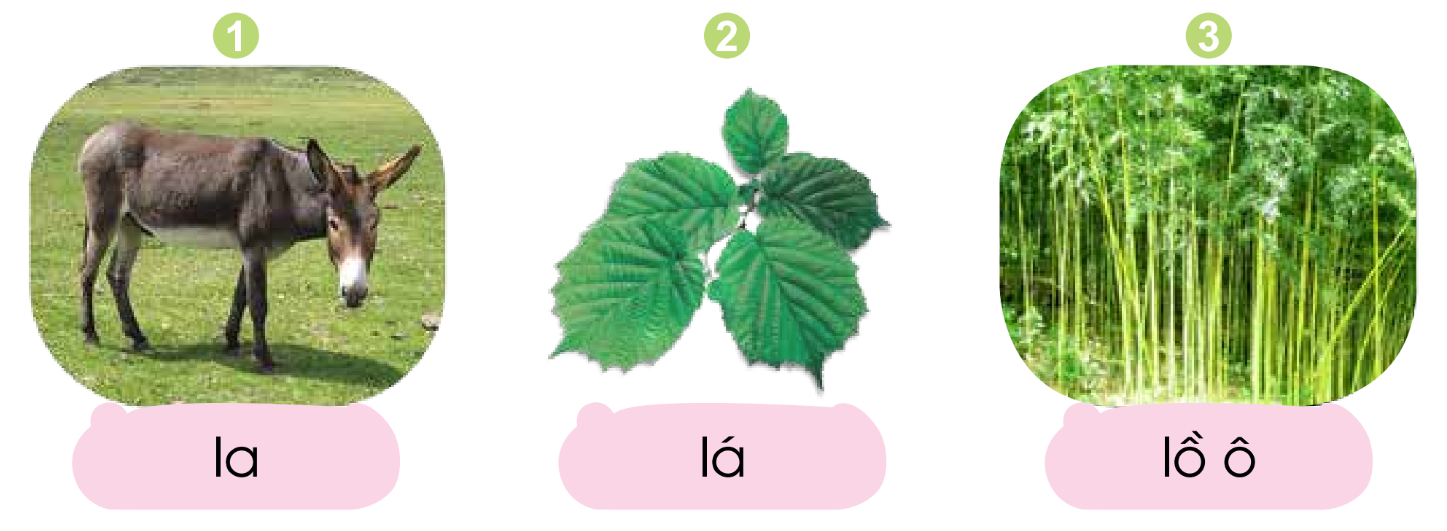 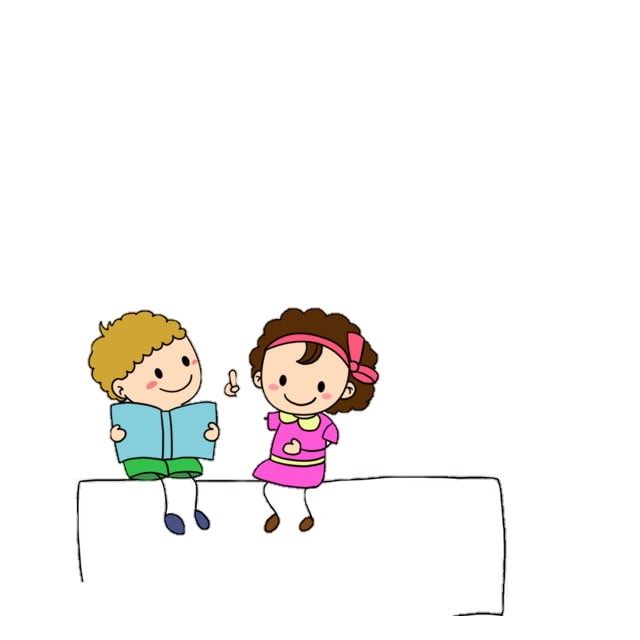 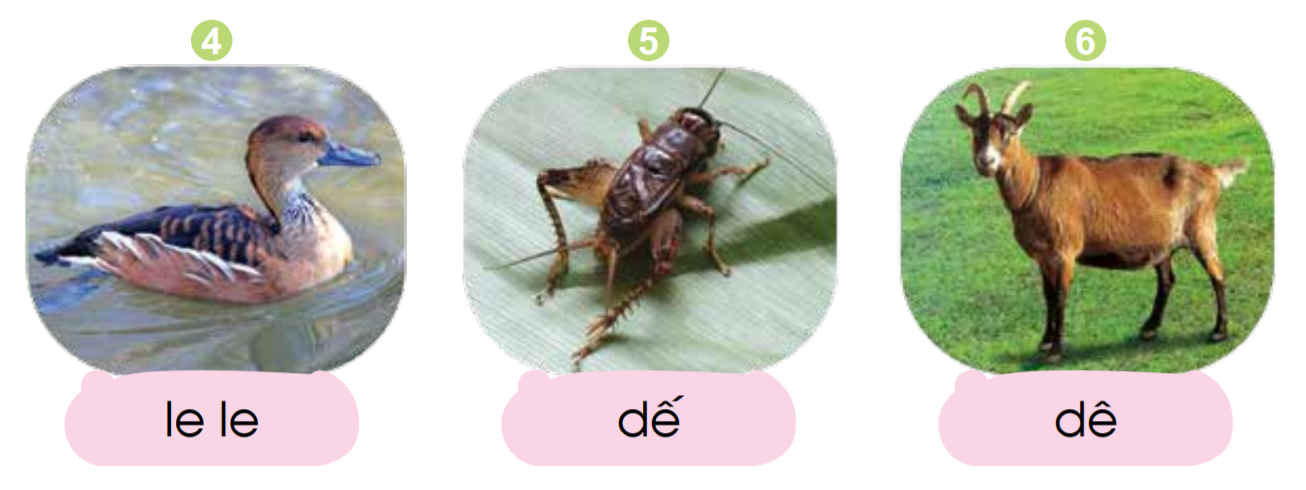 3. Tập đọc
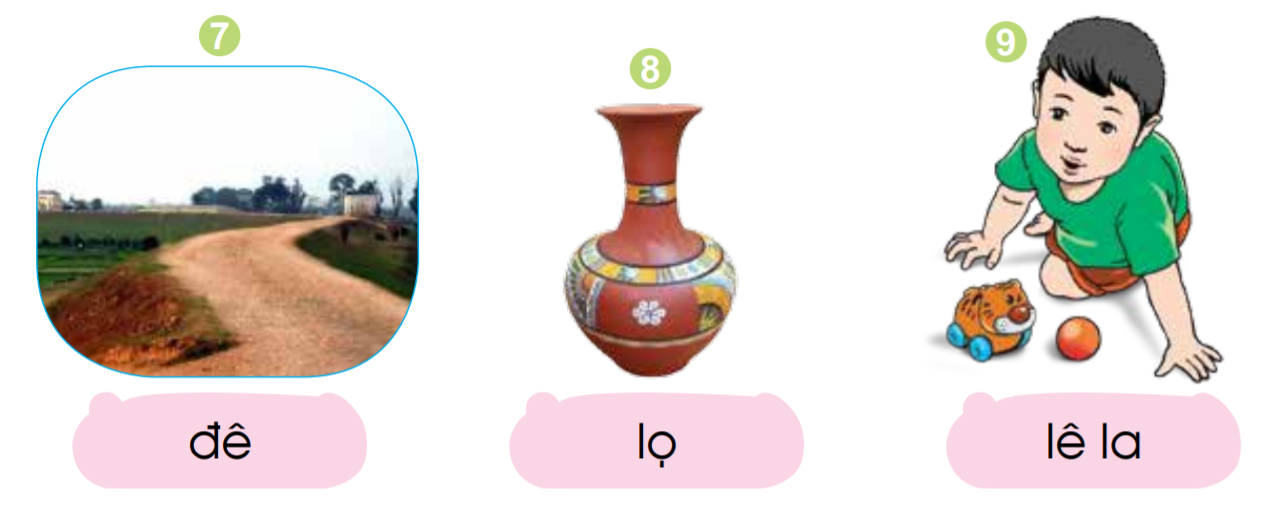 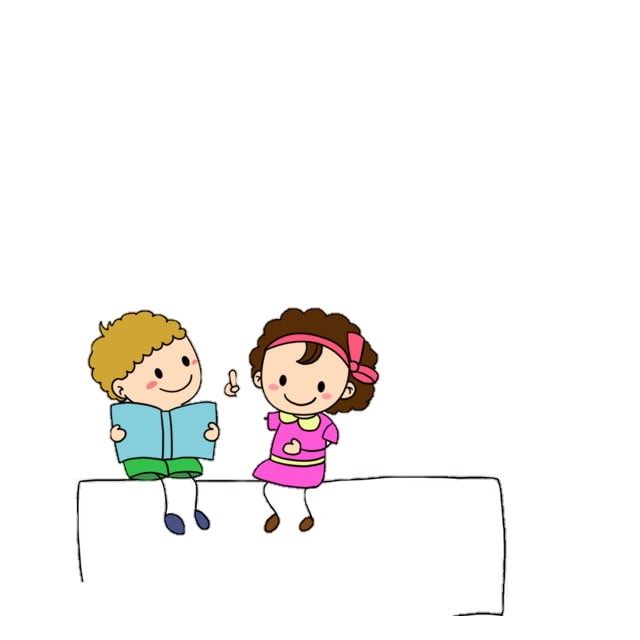 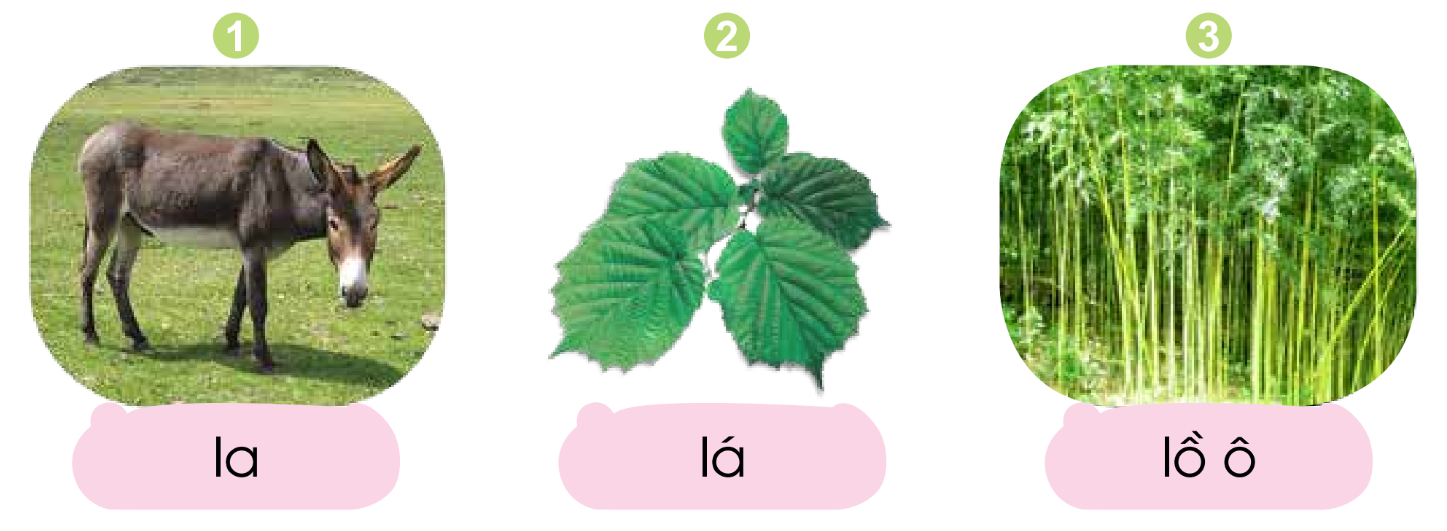 3. Tập đọc
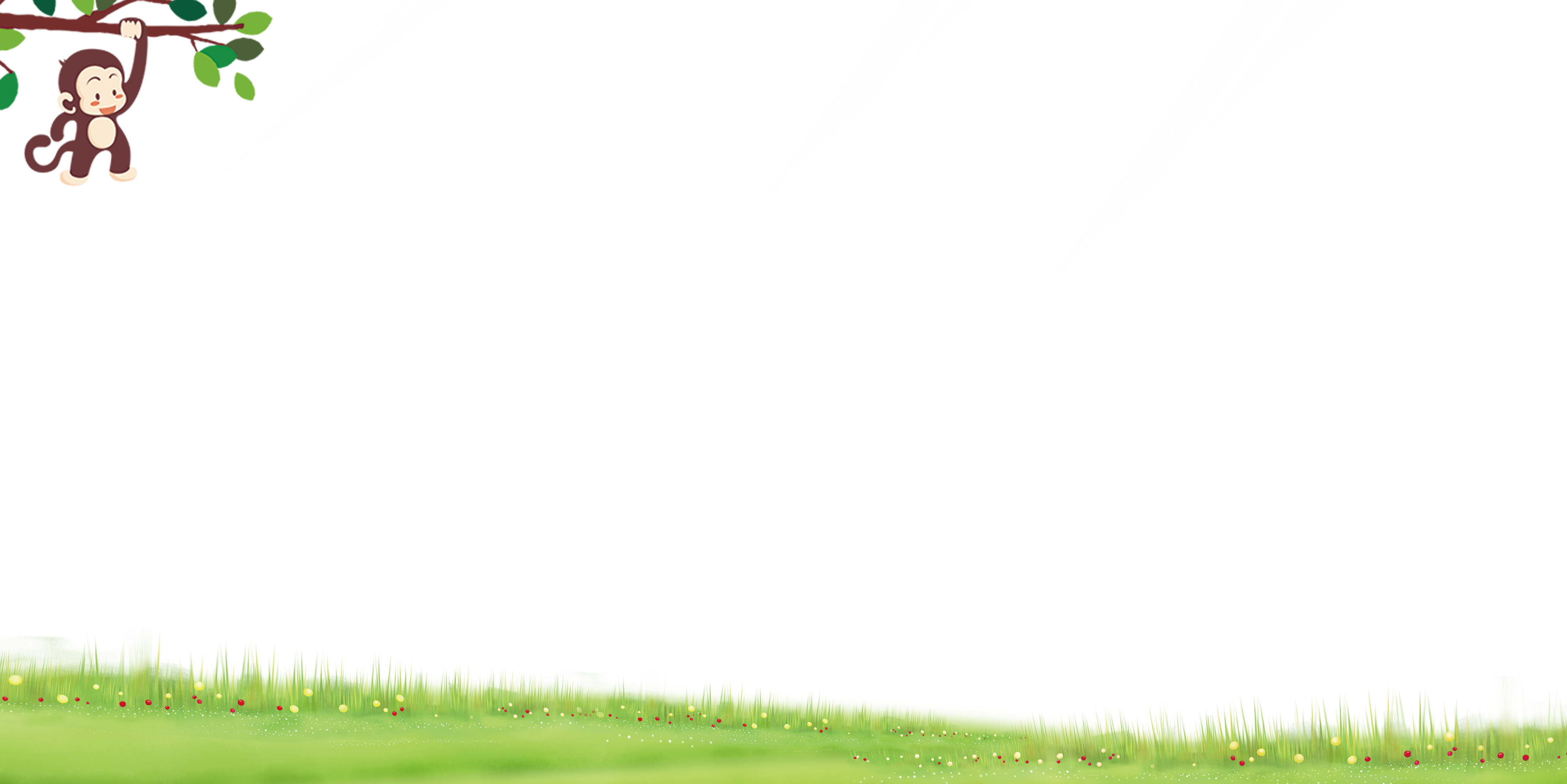 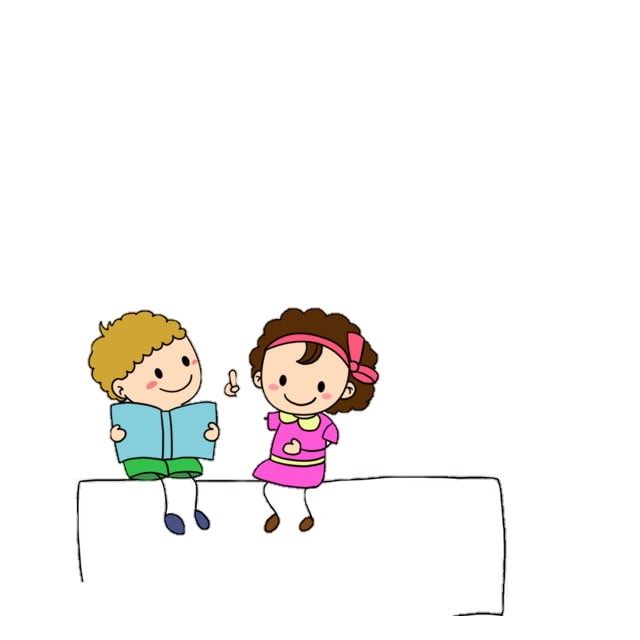 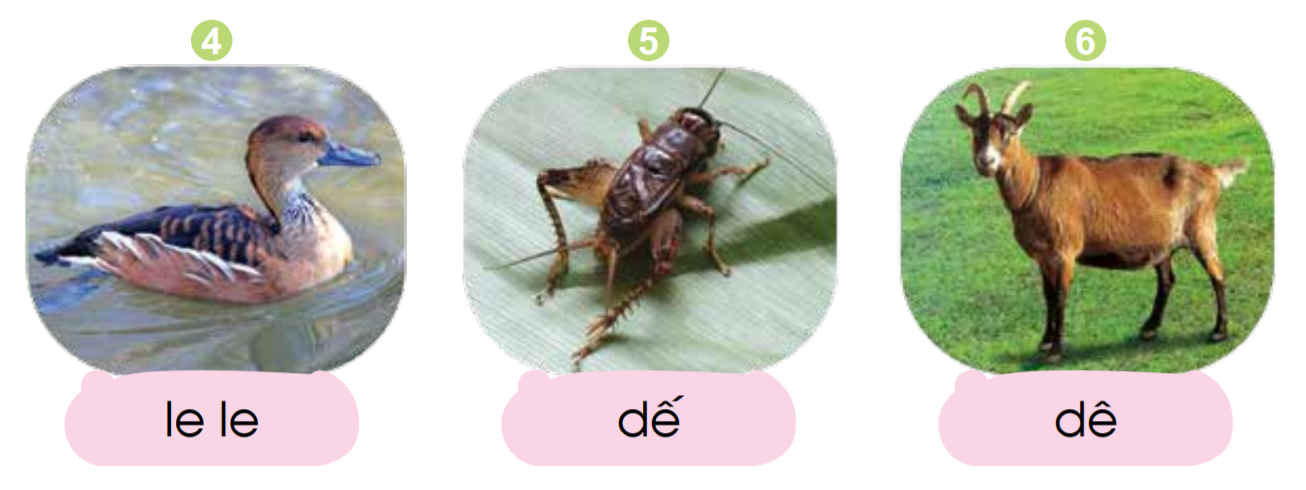 3. Tập đọc
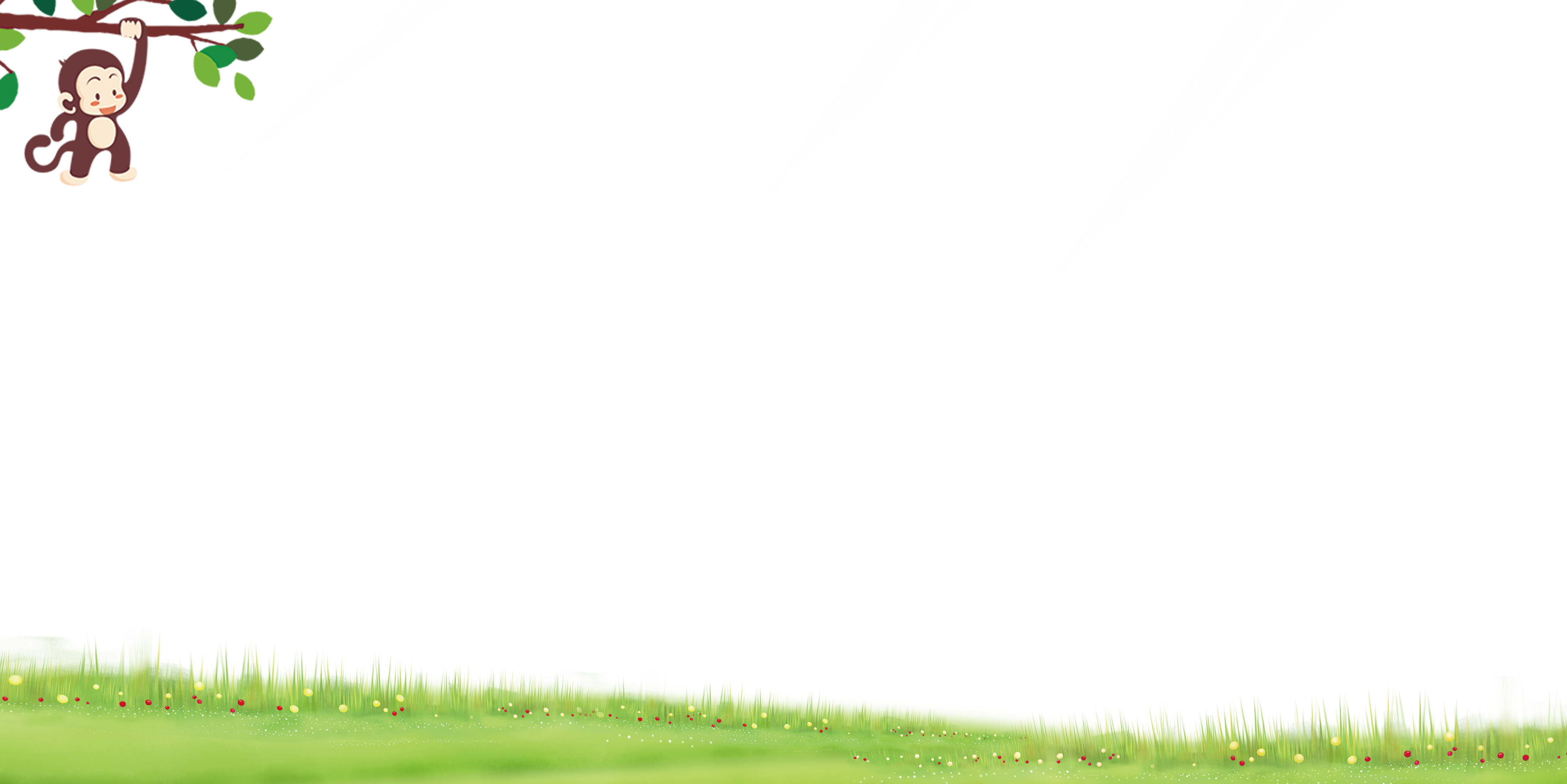 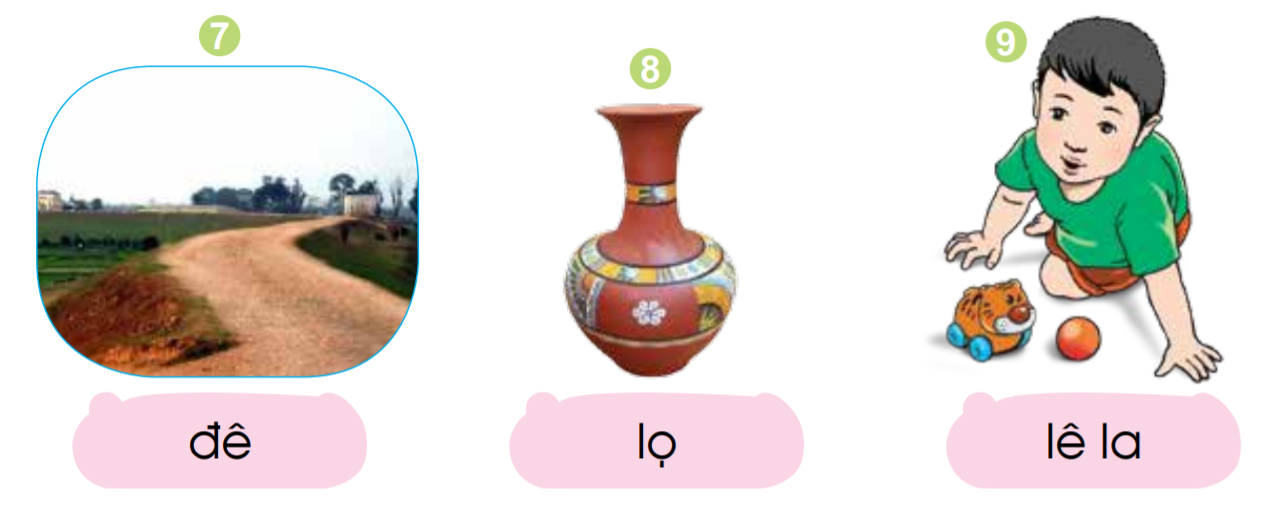 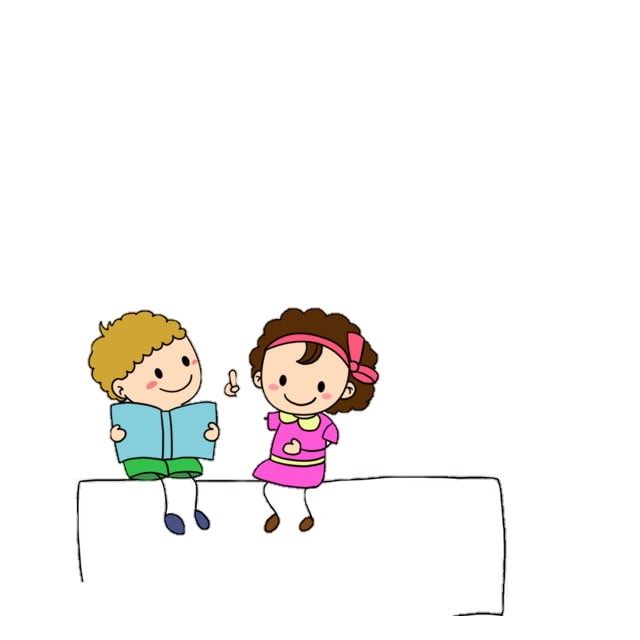 3. Tập đọc
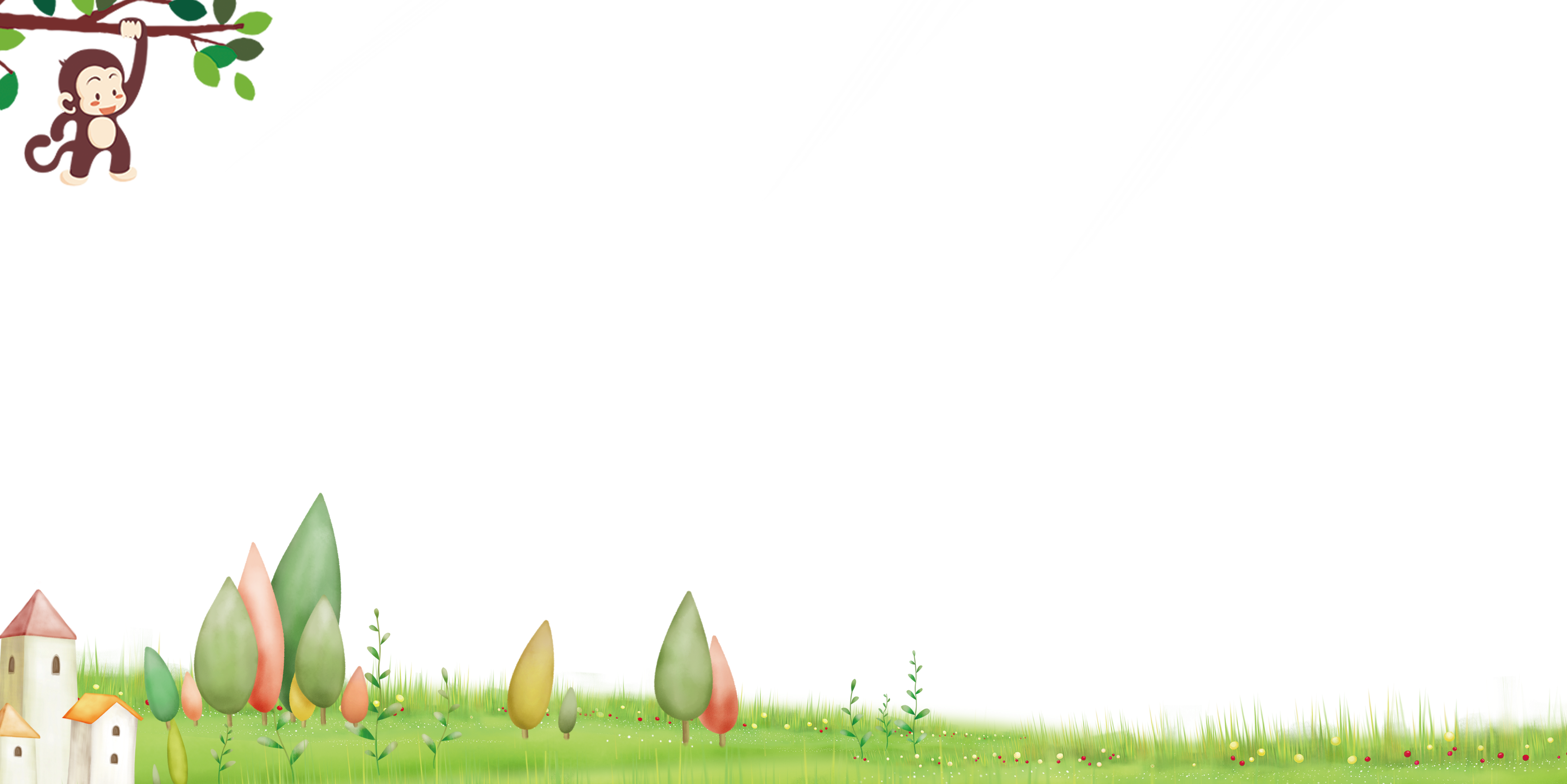 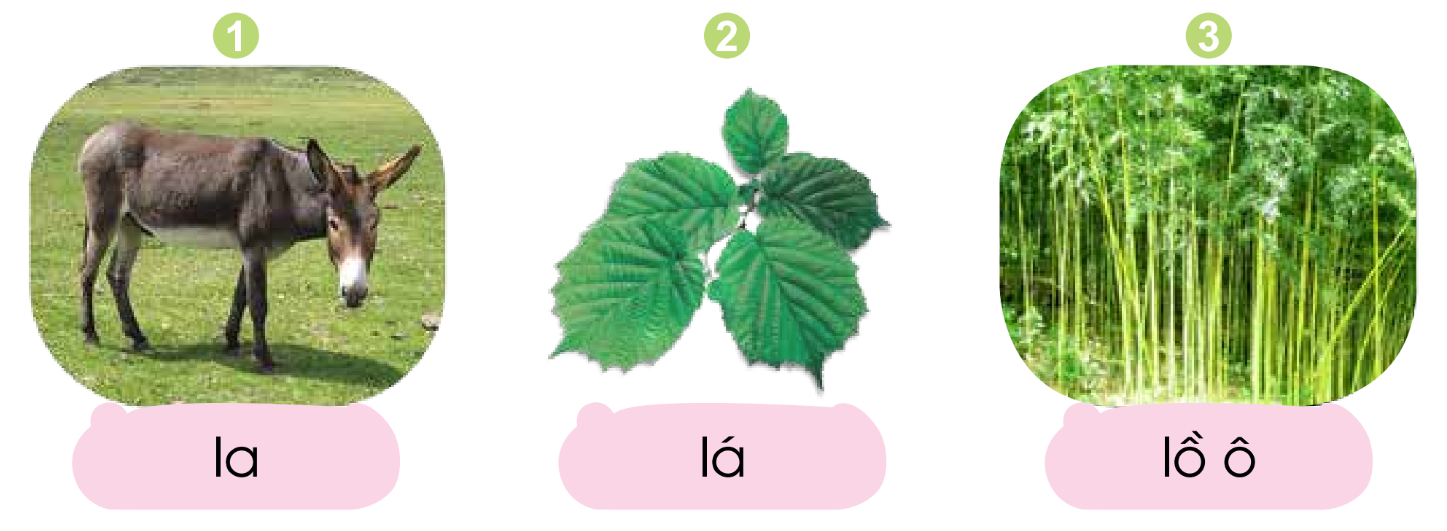 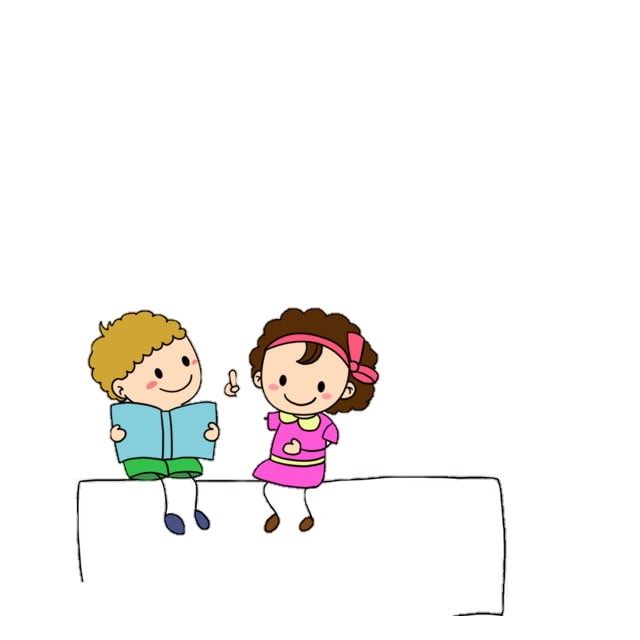 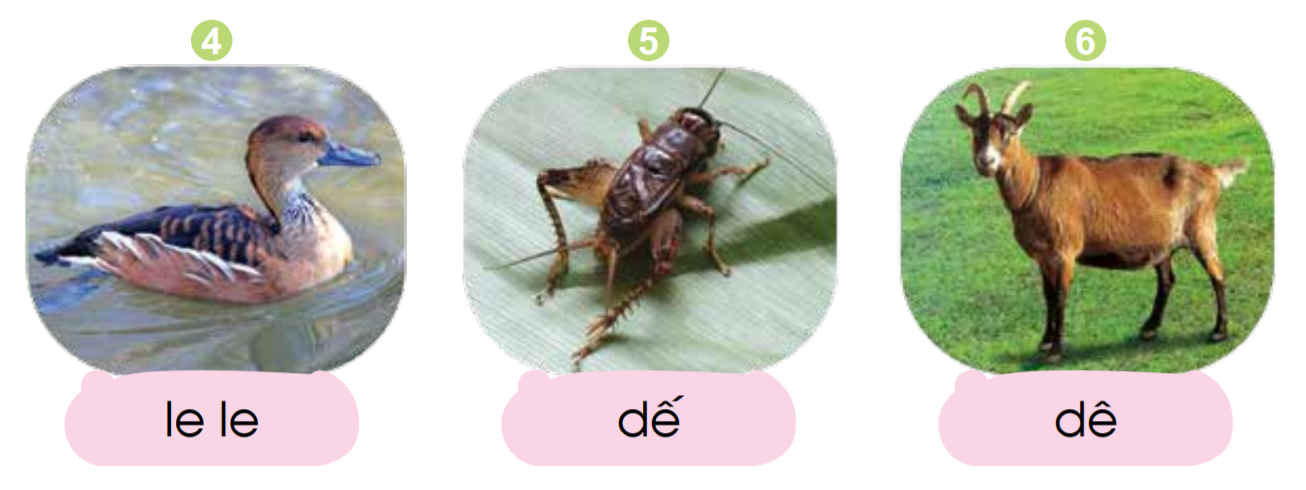 3. Tập đọc
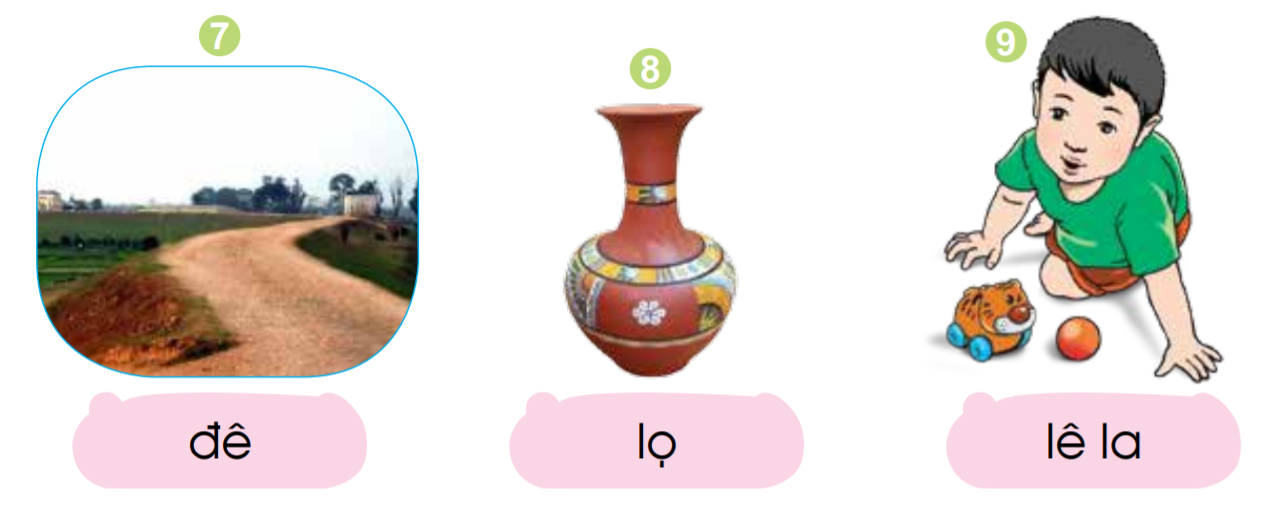 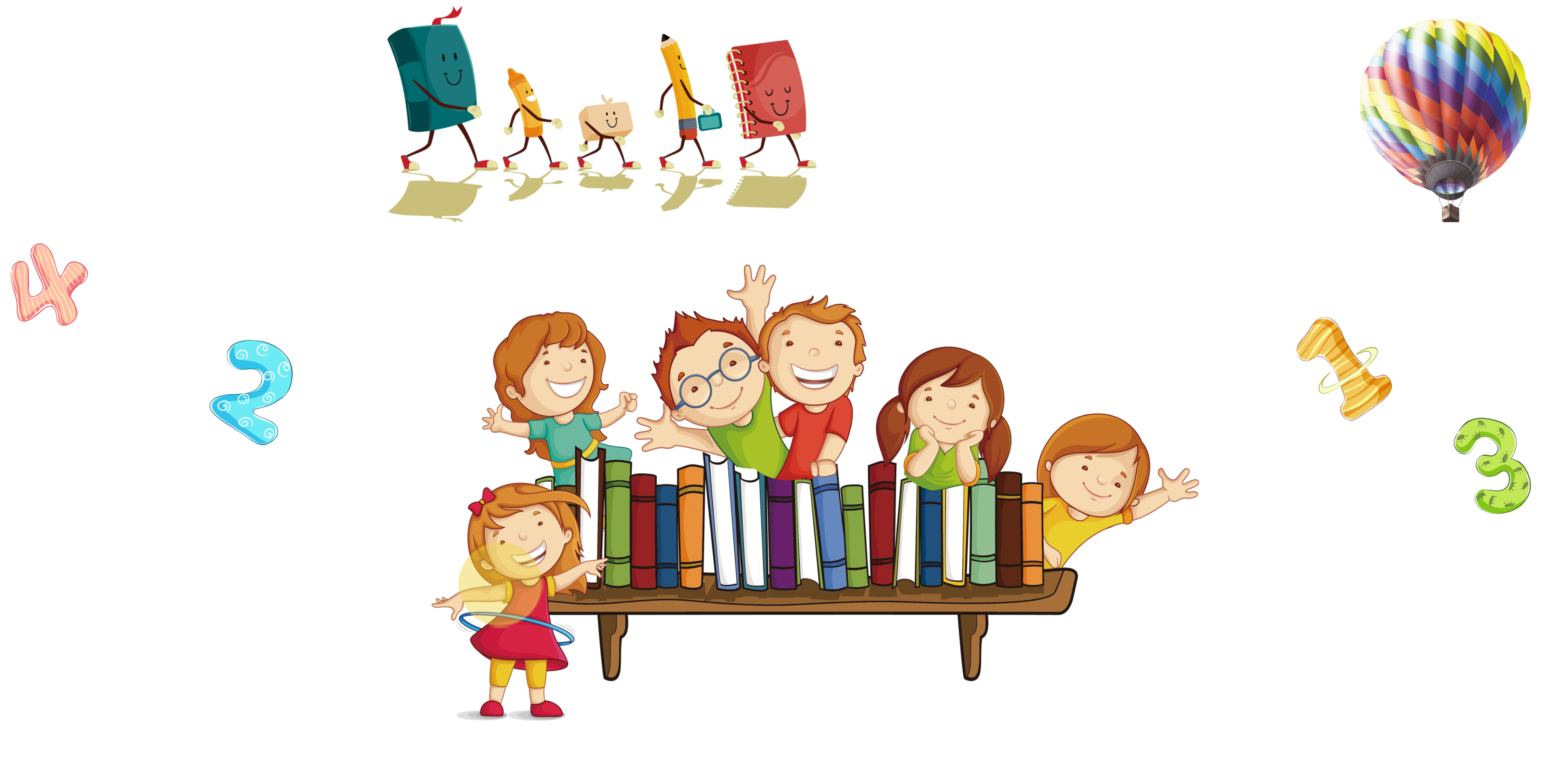 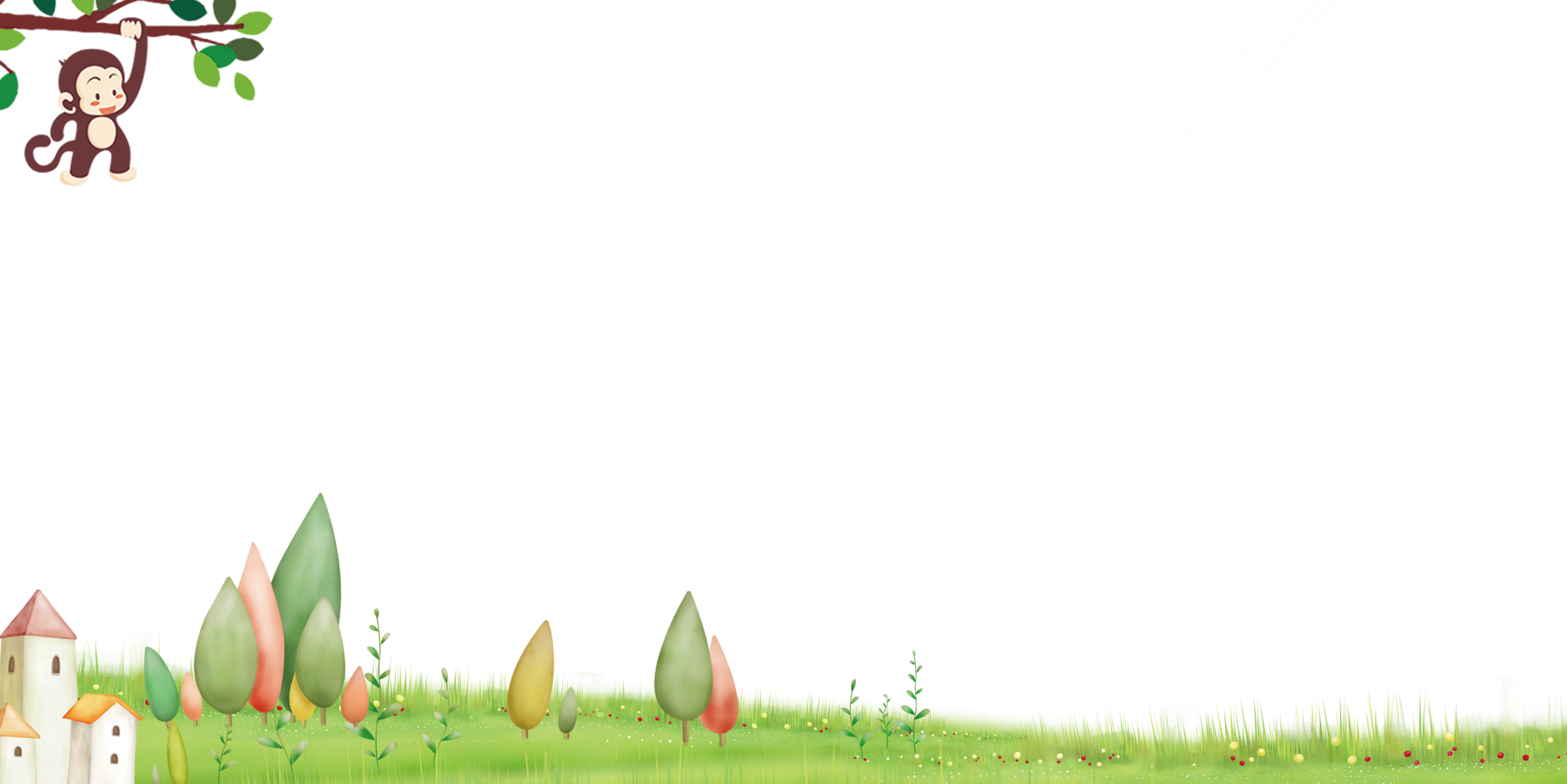 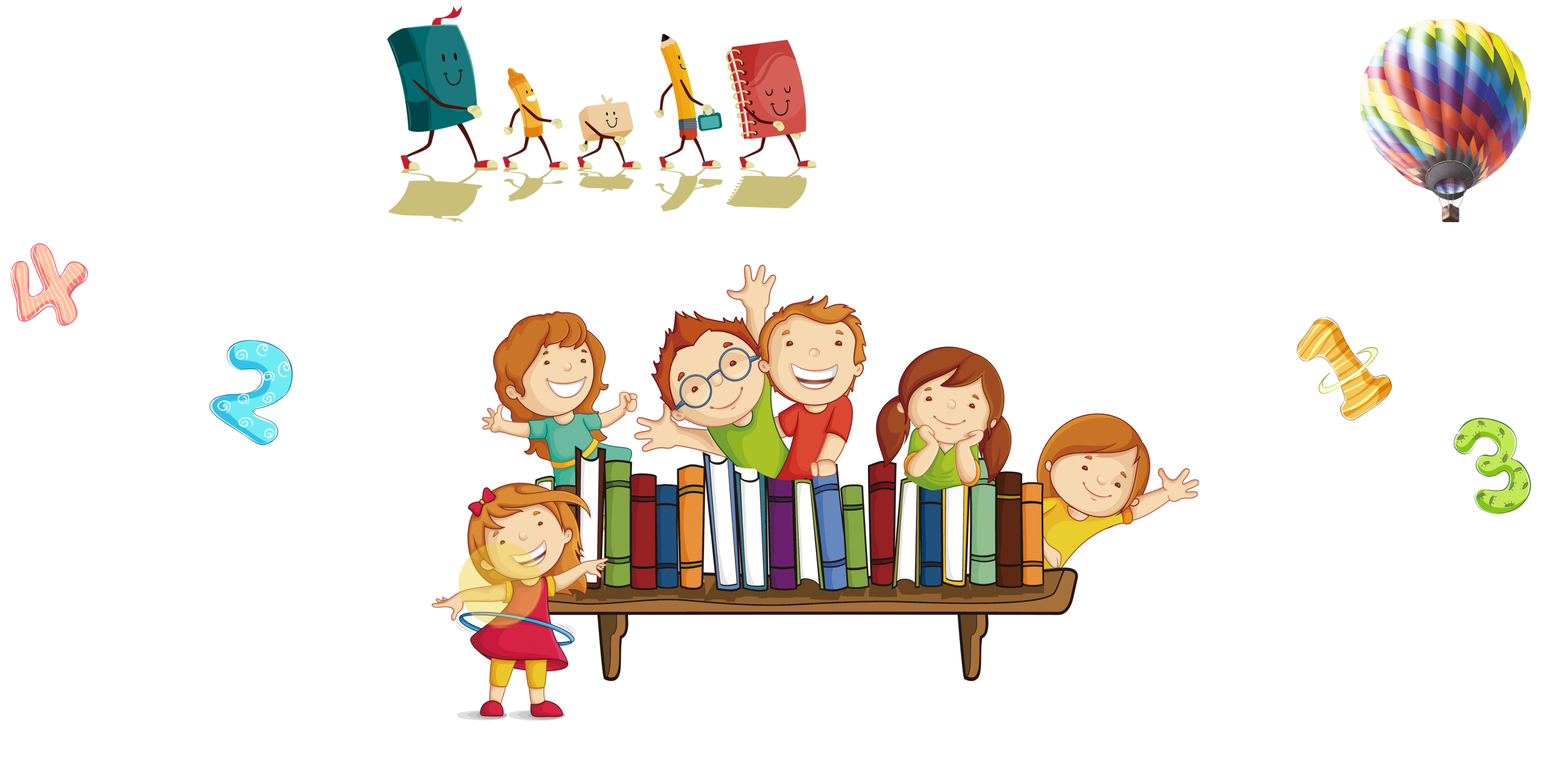 TẬP VIẾT
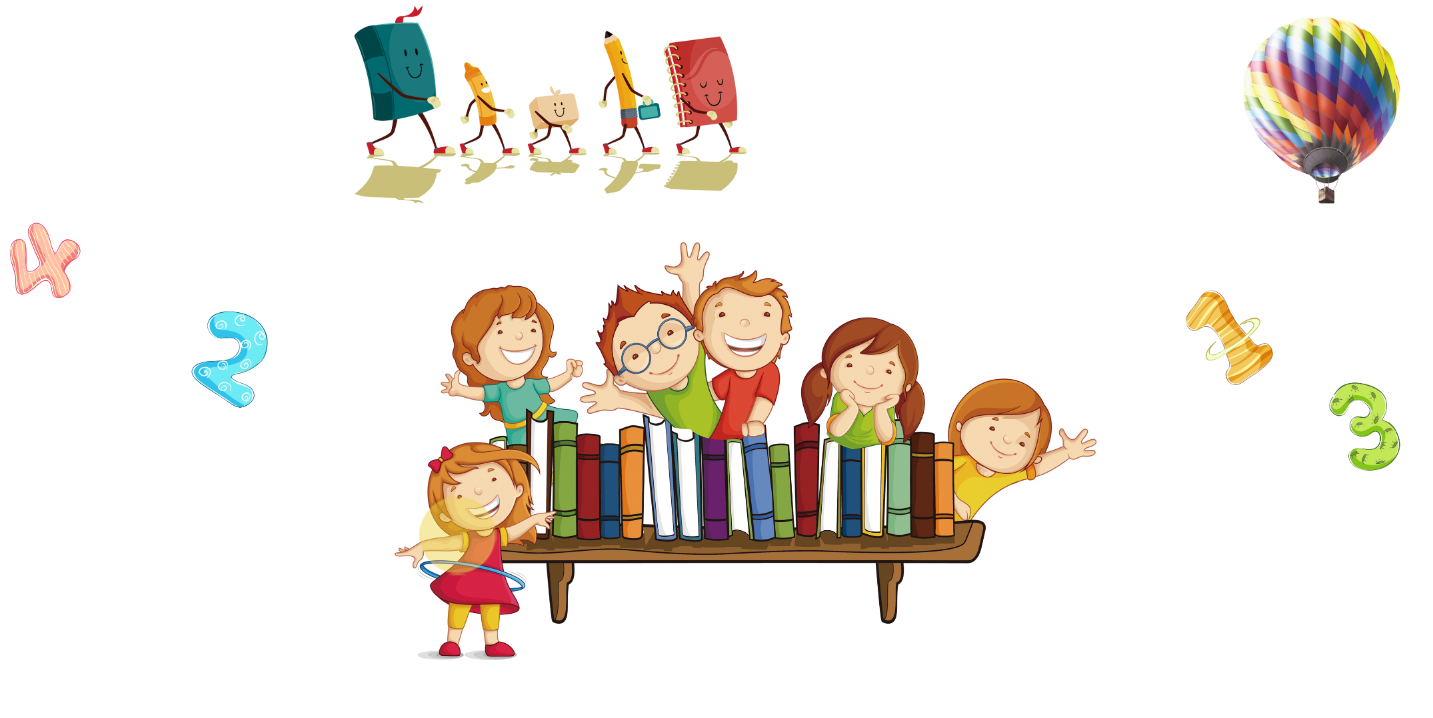 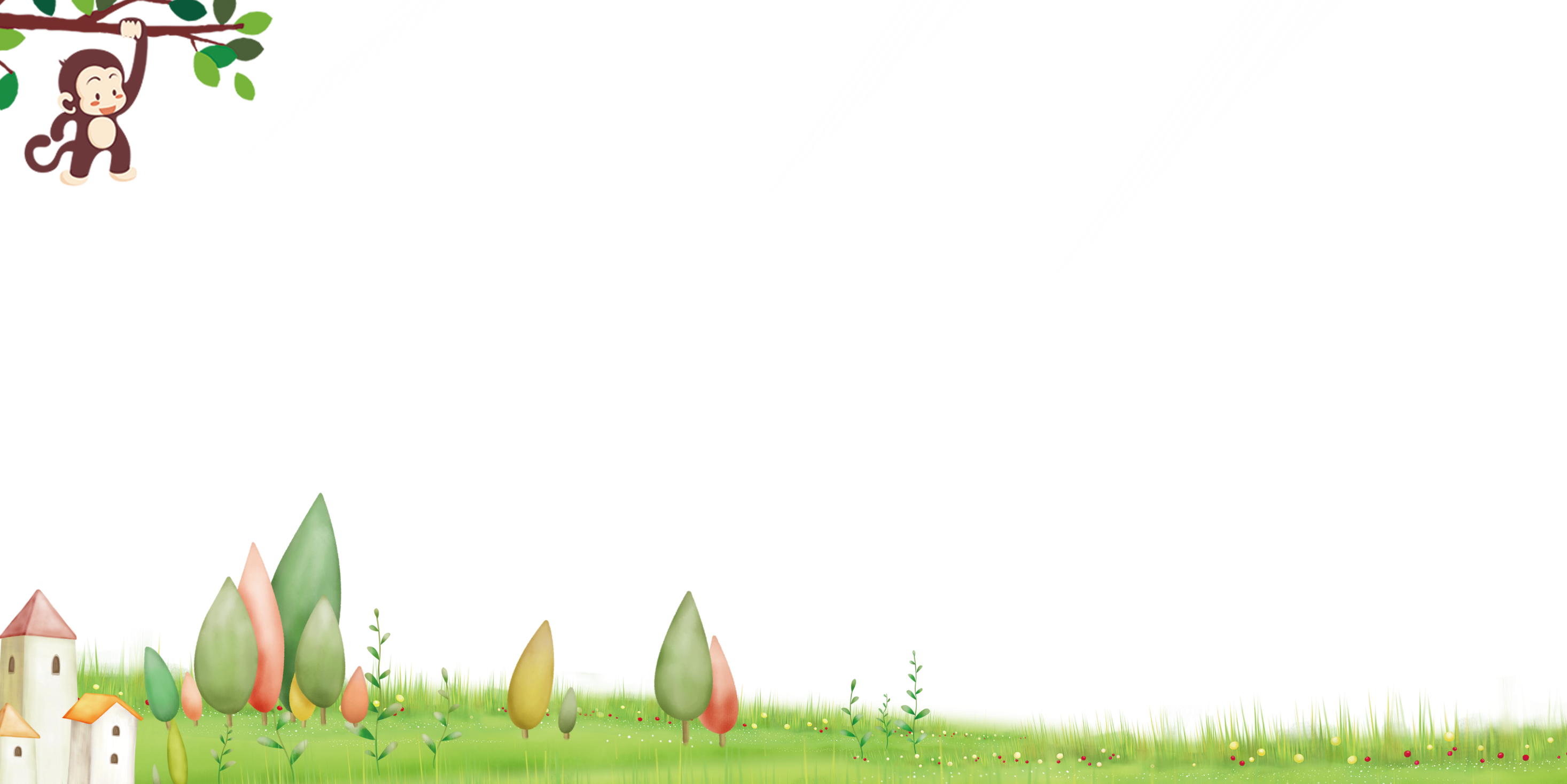 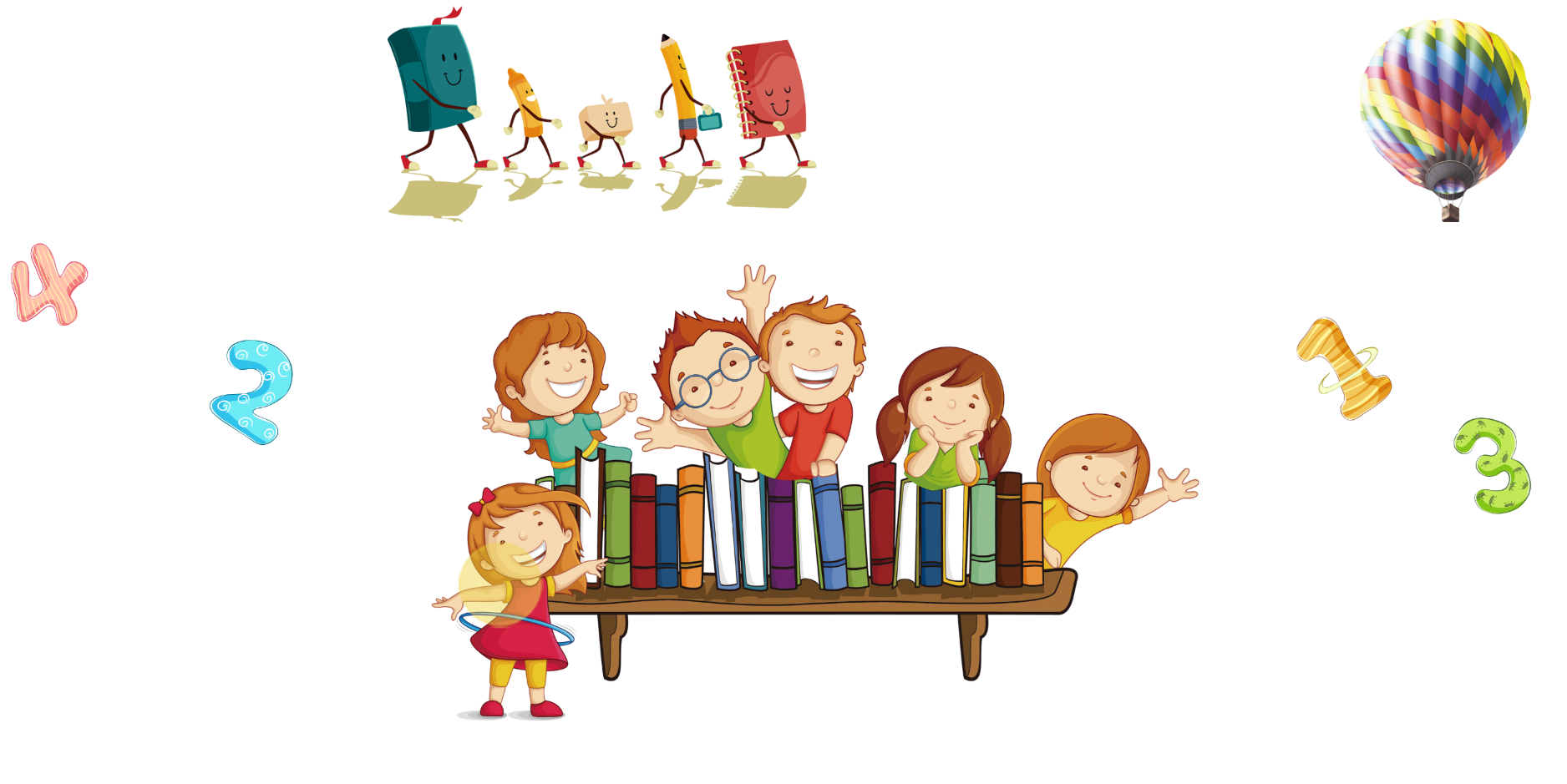 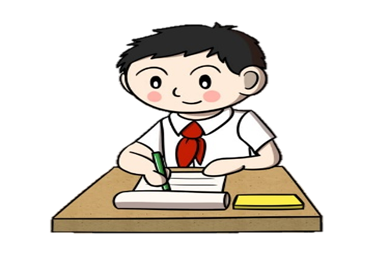 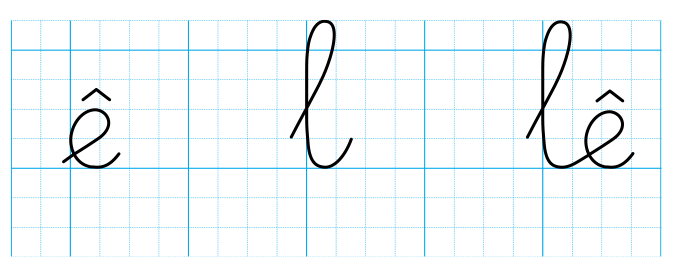 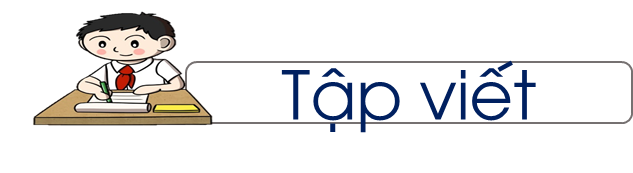 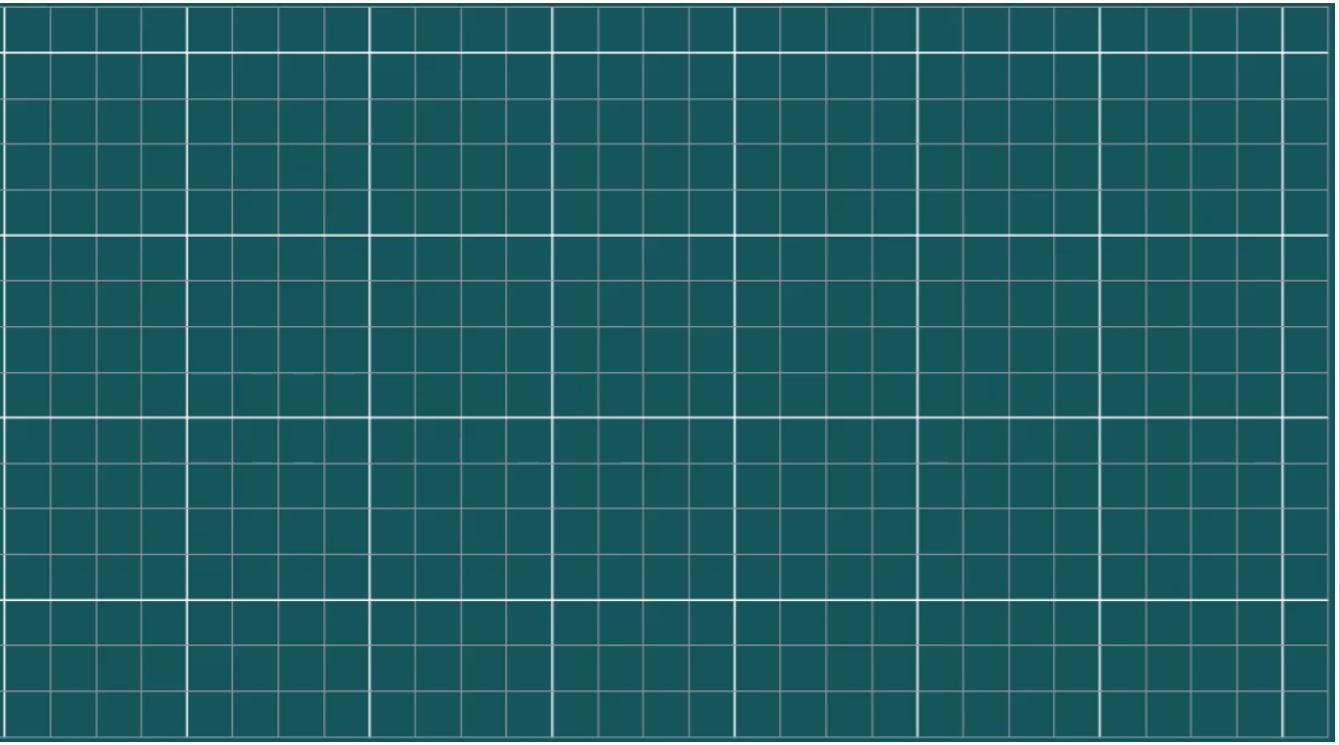 VIẾT BẢNG CON:
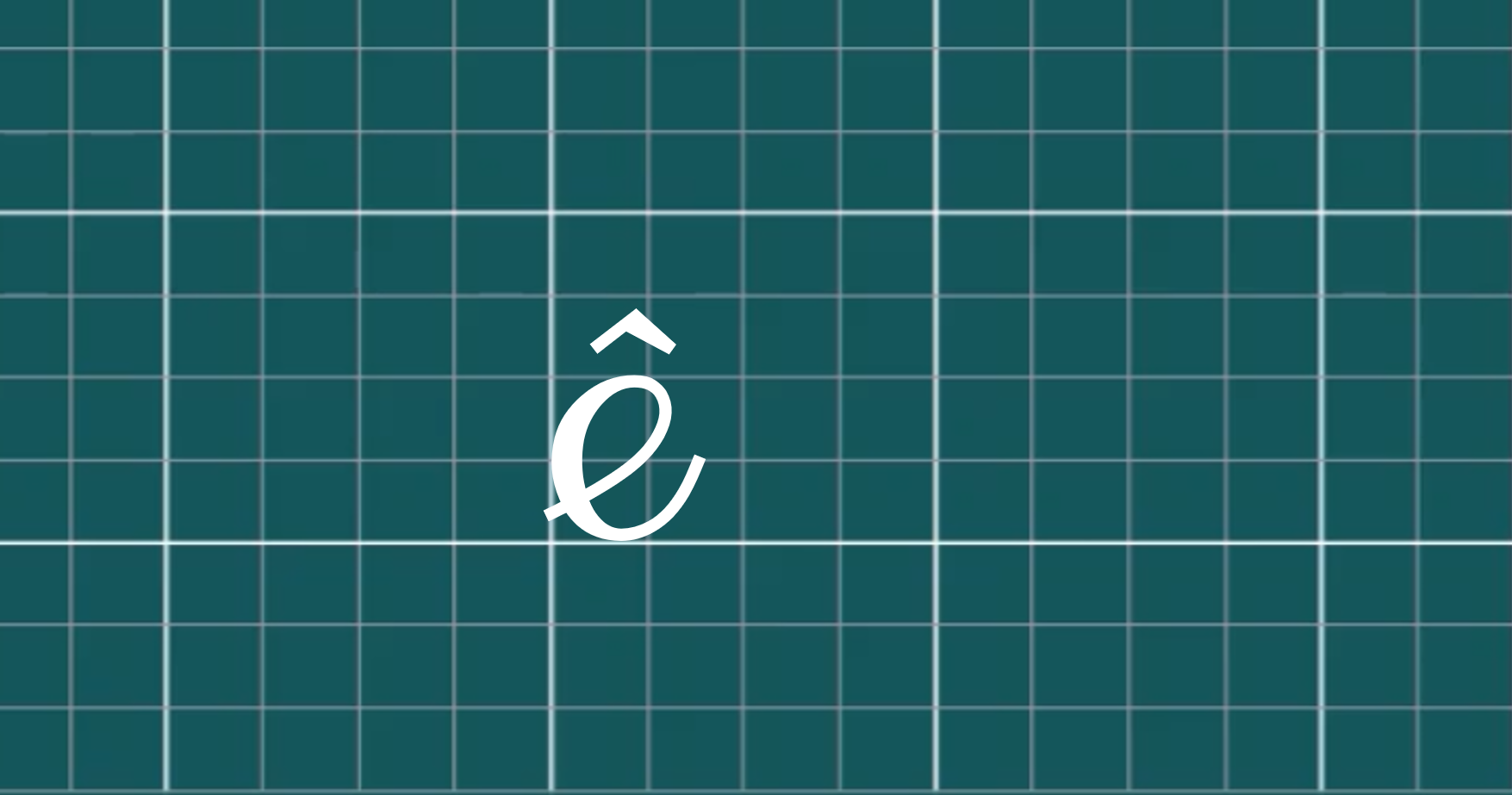 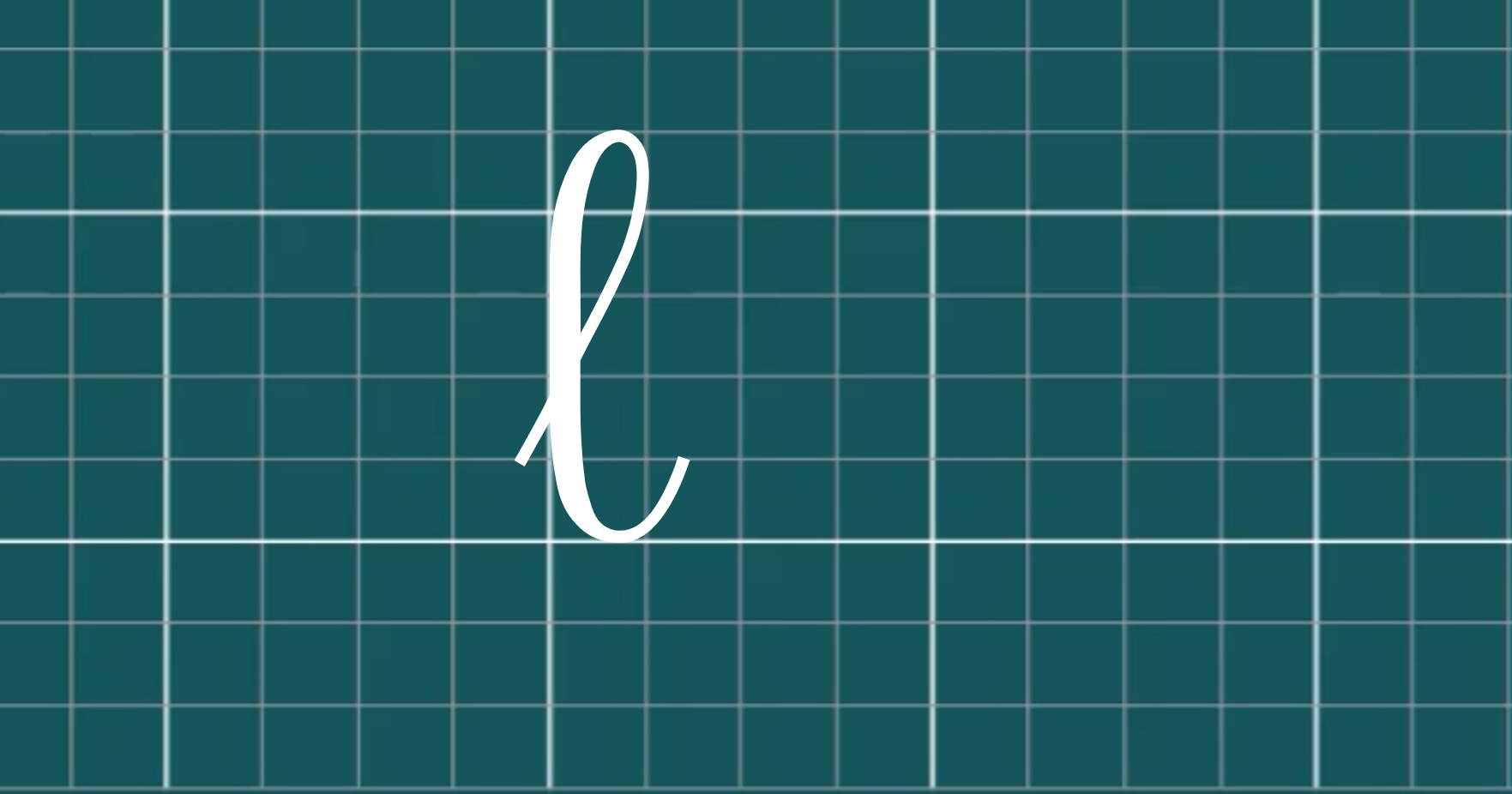 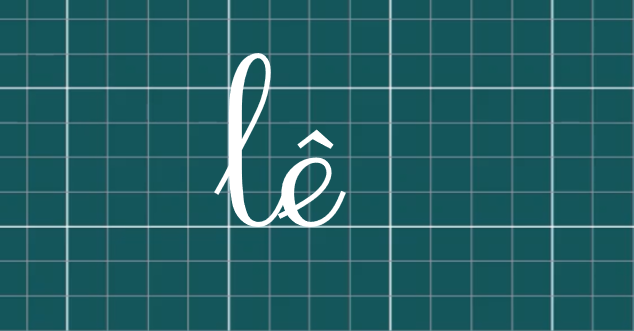 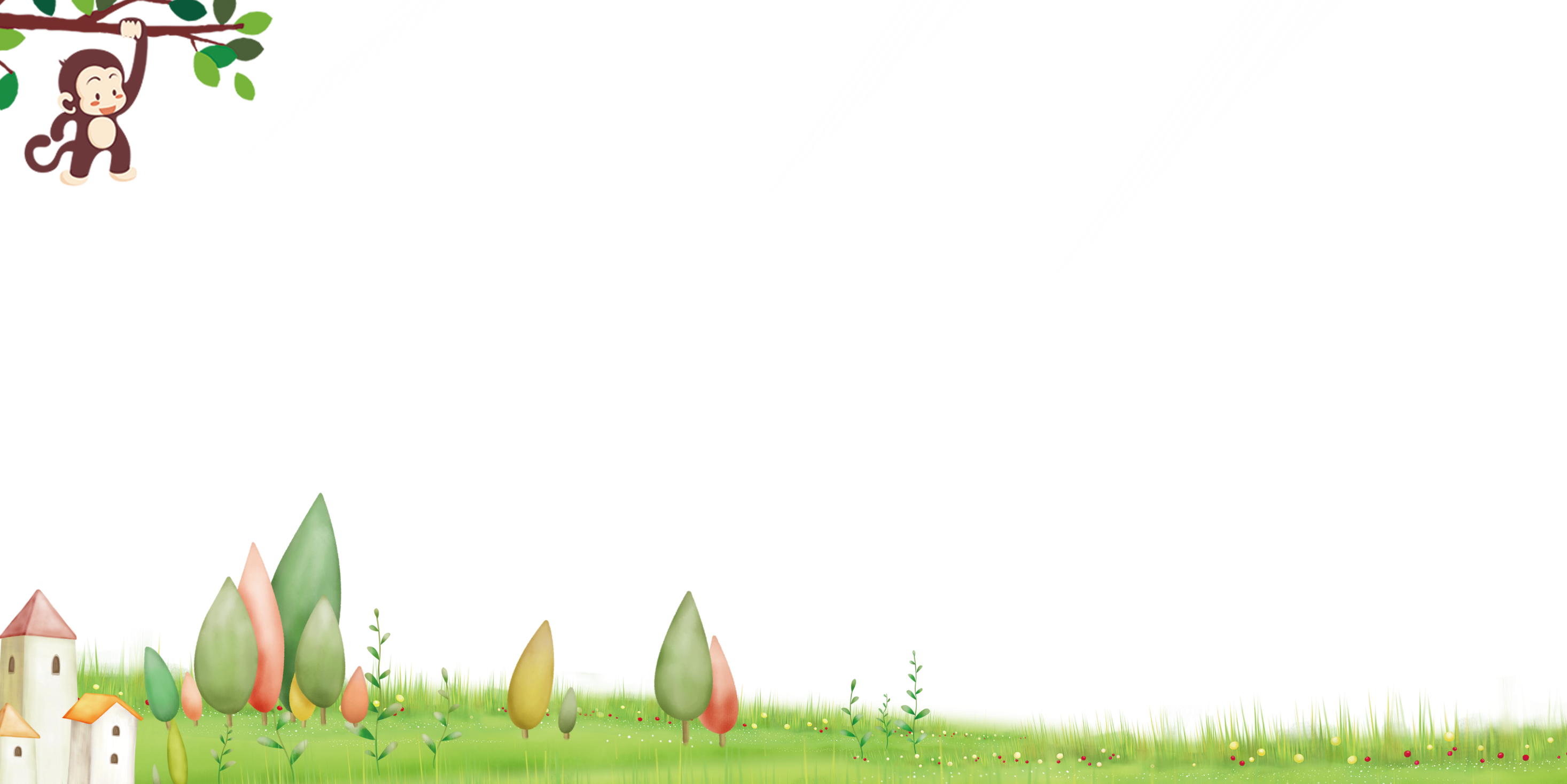 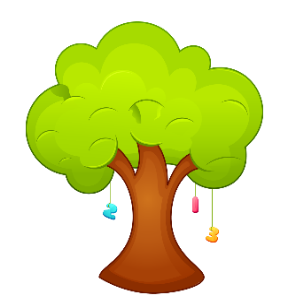 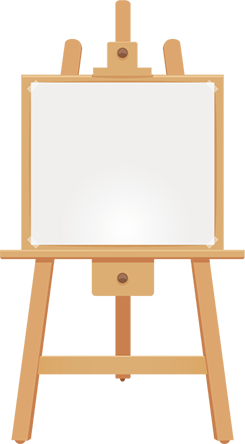 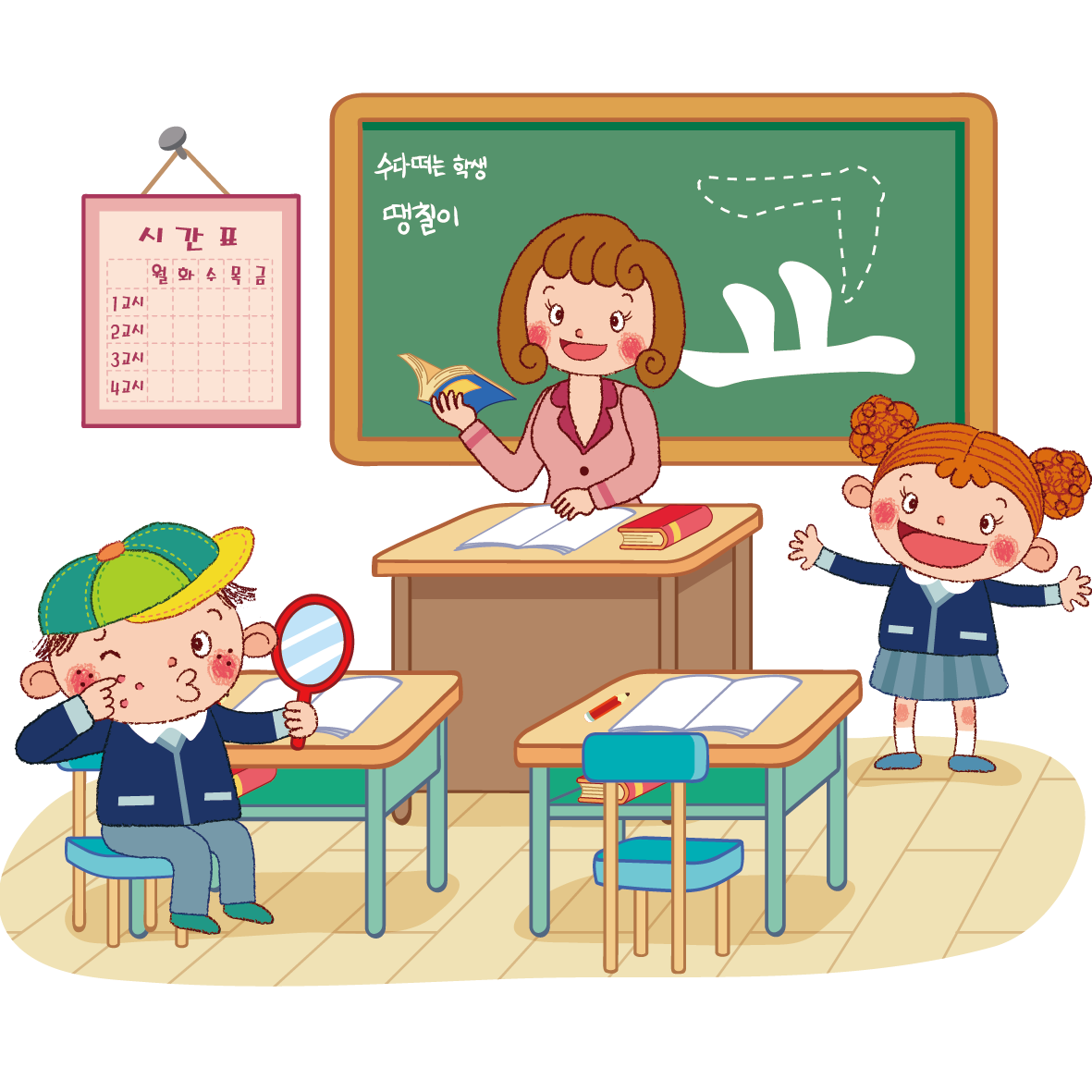 DẶN DÒ
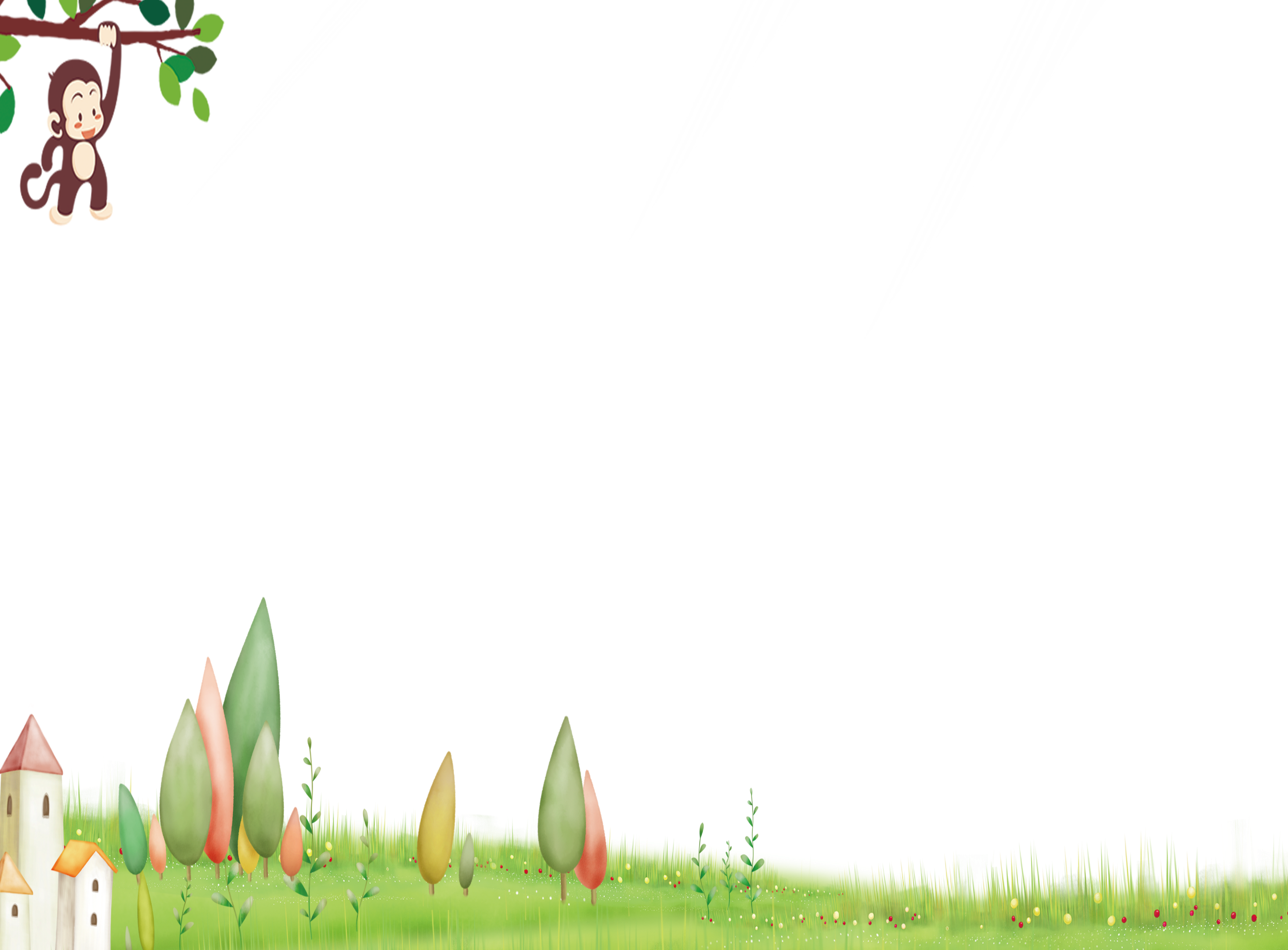 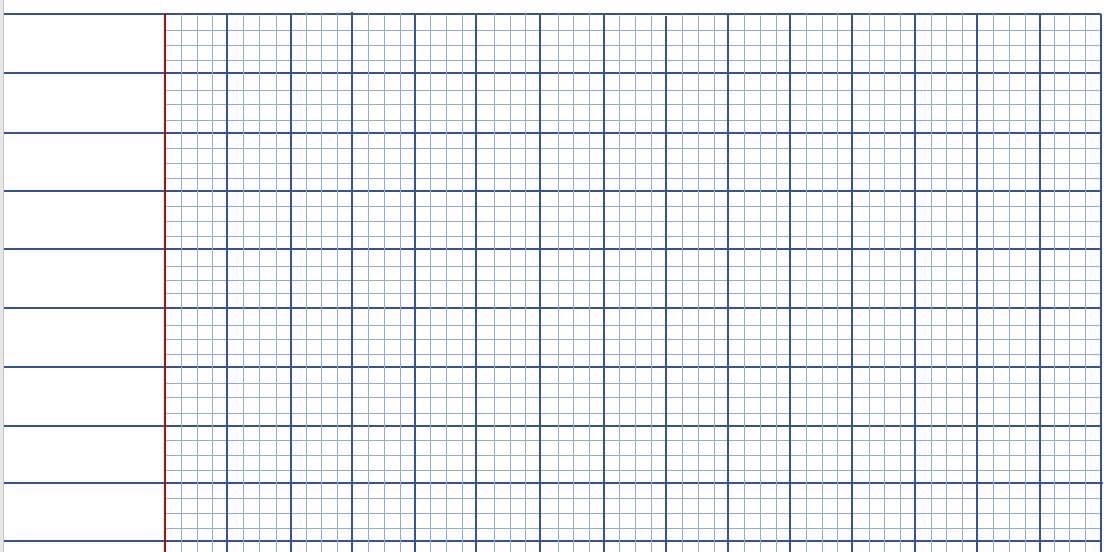 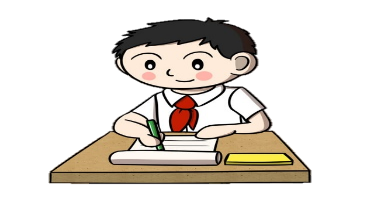 ê
Luyện viết
1
l
1
lê
1
Đọc lại bài 10